স্বাগতম
স্বরবিজ্ঞান
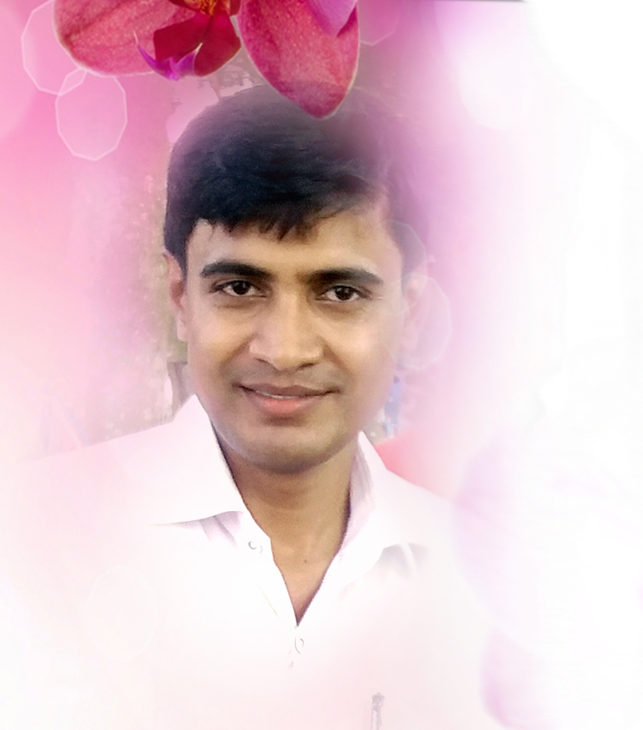 অ
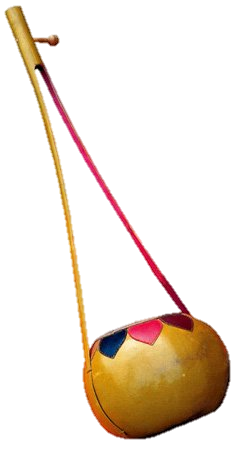 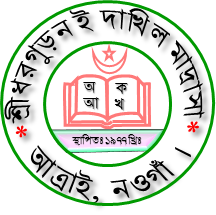 আ
মোঃ নাজমুল হক
সহকারী শিক্ষক (বি,এসসি;বি,এড)
শ্রীধরগুড়নই দাখিল মাদ্রাসা, আত্রাই, নওগাঁ।
nazhoq71@gmail.com
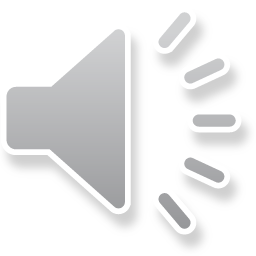 অ
আ
আম
অজগর
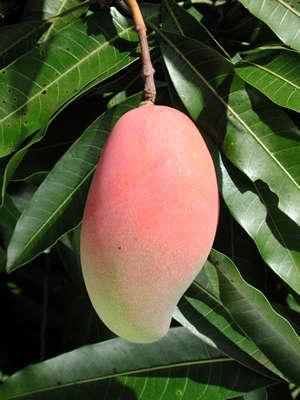 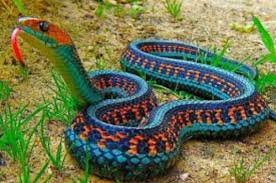 অজগর থাকে বনের কাছে
আমটি গাছে ঝুলে আছে
ই
ঈ
ঈগল
ইঁদুর
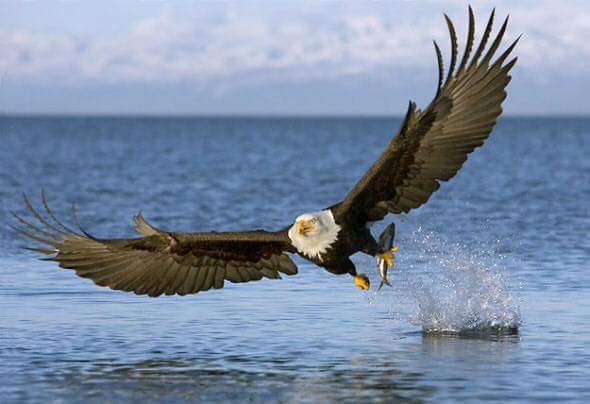 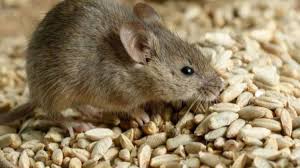 ইঁদুর খাদ্যে দেয় হানা
ঈগল পাখির বিশাল ডানা
ঊ
উ
ঊষা
উট
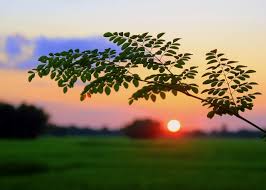 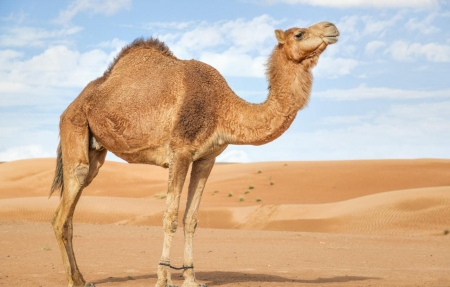 উট চলছে মরুর দেশে
ঊষা হাসে পূব আকাশে
ঋ
এ
একতারা
ঋষি
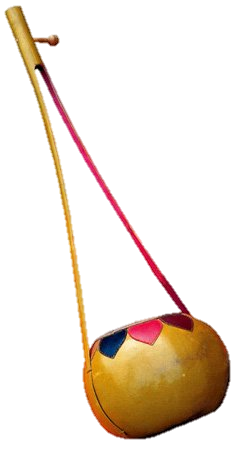 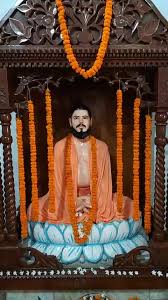 ঋষি মশাই নতুন সাজে
একতারাটি টুংটাং বাজ়ে
ঐ
ও
ওল
ঐরাবত
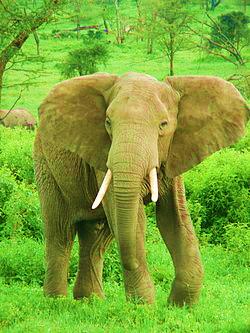 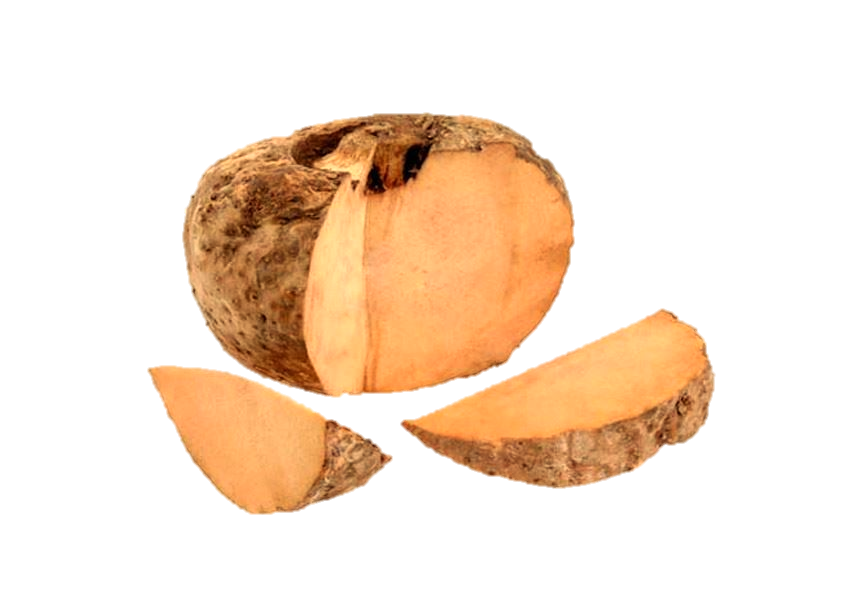 ঐরাবতটি বিশাল বড়
ওল খেলে রান্না কর
ঔ
অ আ ই ঈ উ ঊ ঋ এ ঐ ও ঔ
ঔষধ
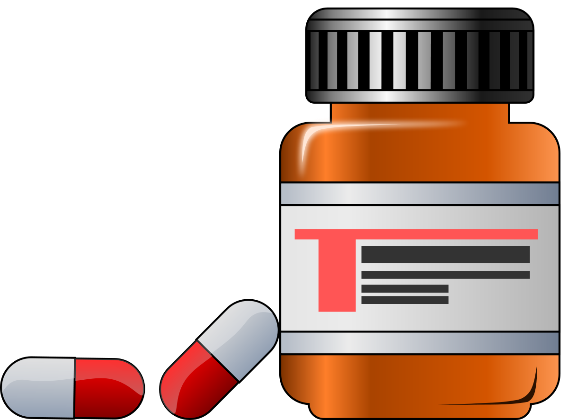 ঔষধ খাও অসুখ হলে
পড়ব সবাই এক তালে
ধন্যবাদ
স্বরবিজ্ঞান
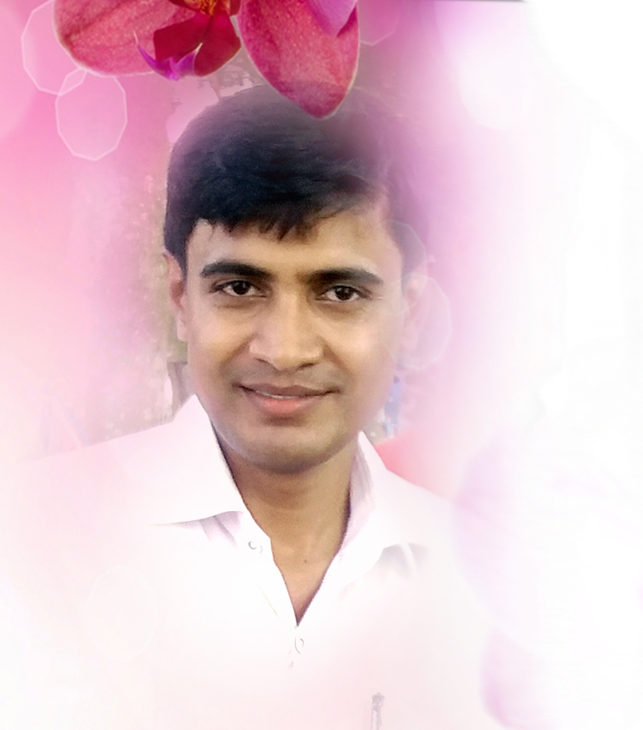 অ
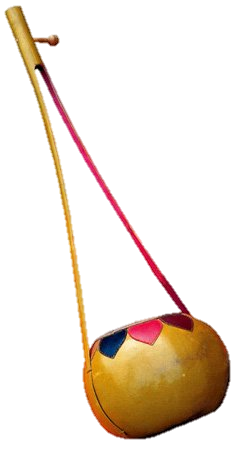 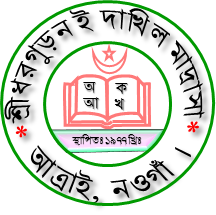 আ
মোঃ নাজমুল হক
সহকারী শিক্ষক (বি,এসসি;বি,এড)
শ্রীধরগুড়নই দাখিল মাদ্রাসা, আত্রাই, নওগাঁ।
nazhoq71@gmail.com